TRƯỜNG TIỂU HỌC NGUYỄN HỮU CẢNH
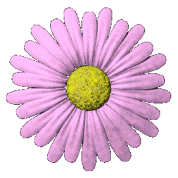 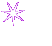 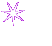 THÀNH PHỐ LONG KHÁNH
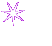 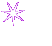 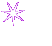 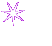 MOÂN TIEÁNG VIEÄT

Bài :  Thư Trung thu
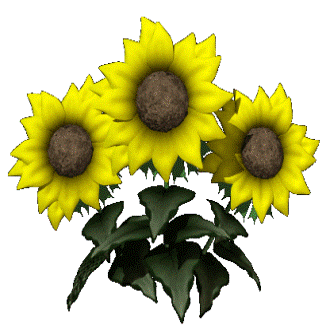 Nói và nghe
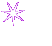 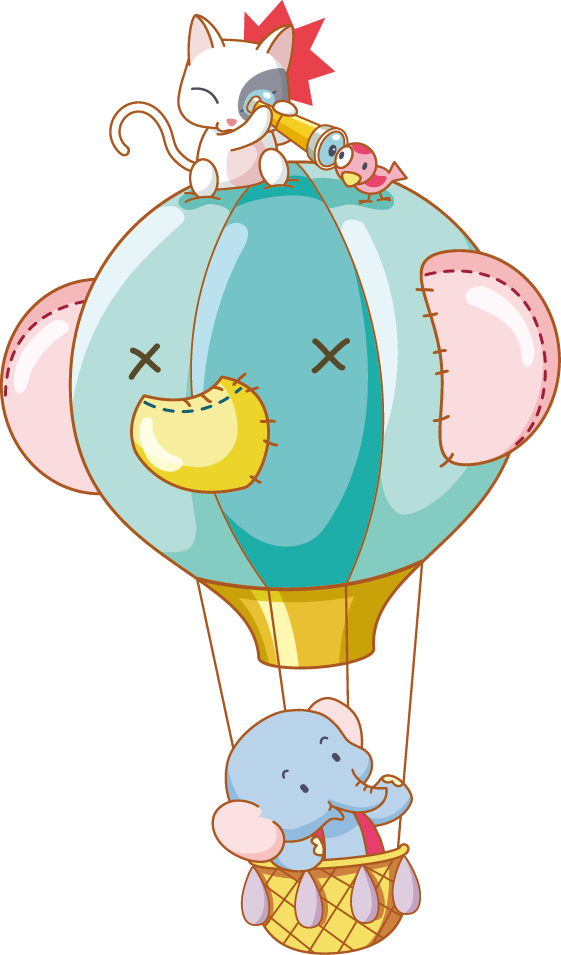 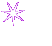 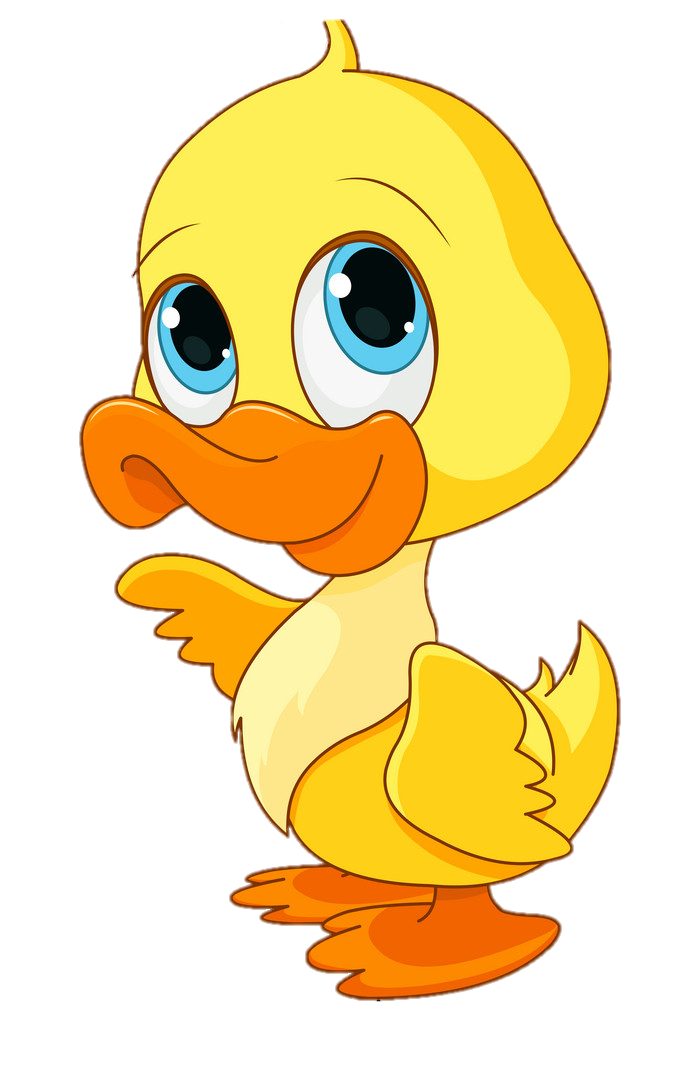 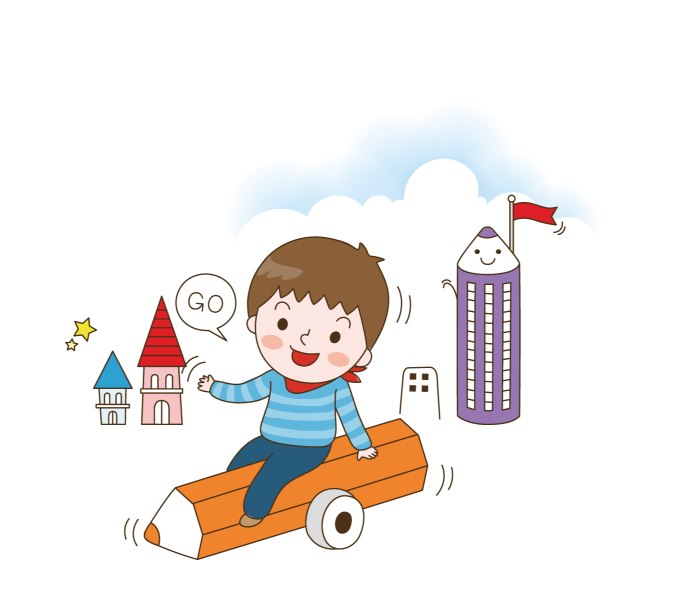 Khôûi ñoäng
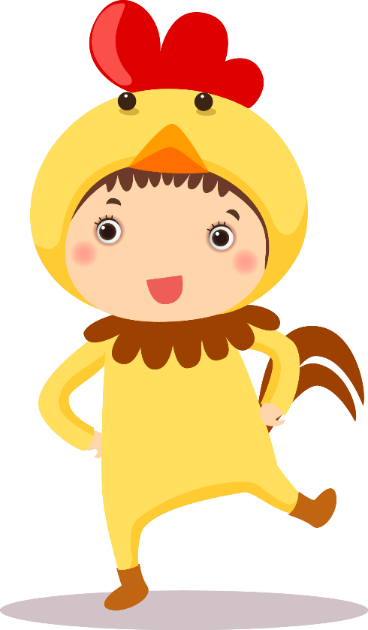 Giaùo vieân:
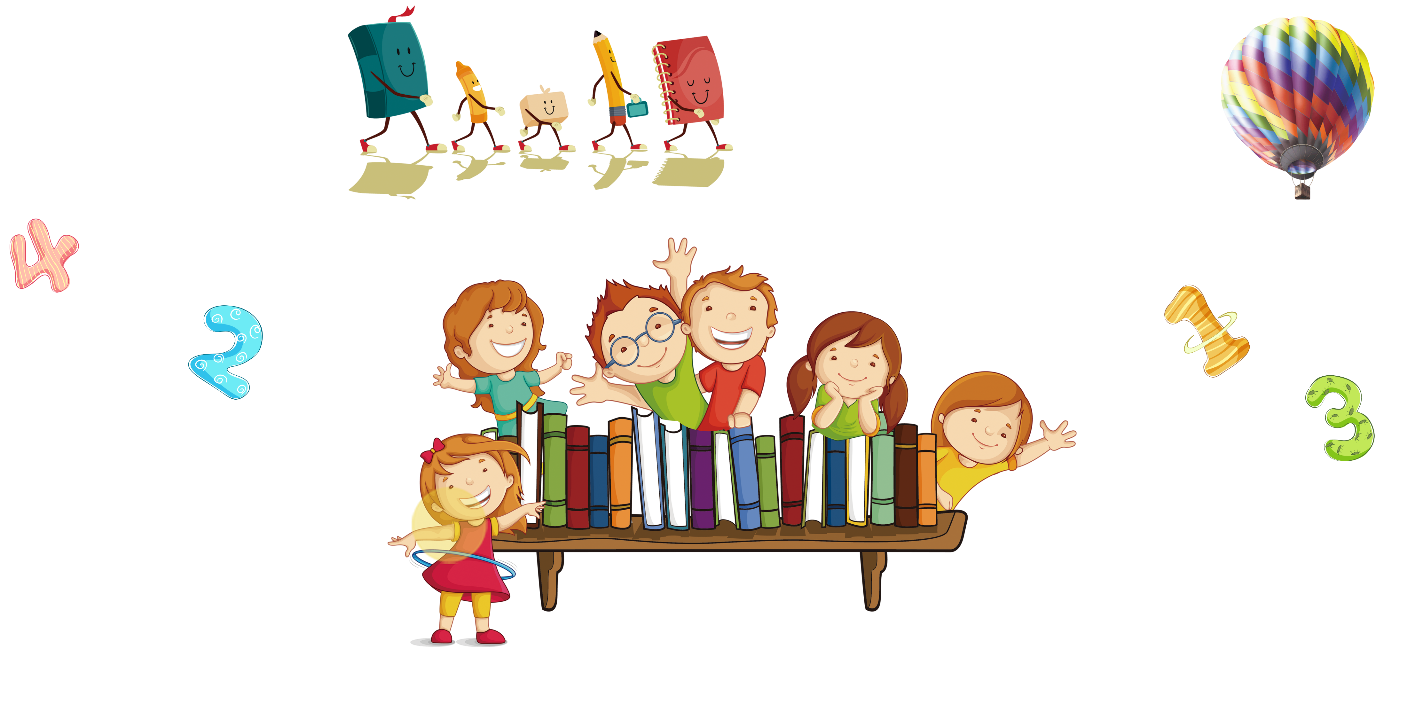 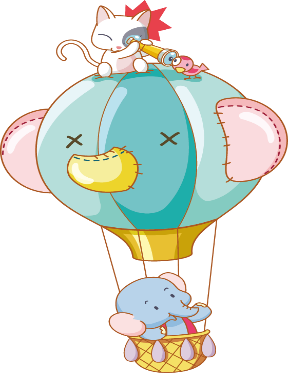 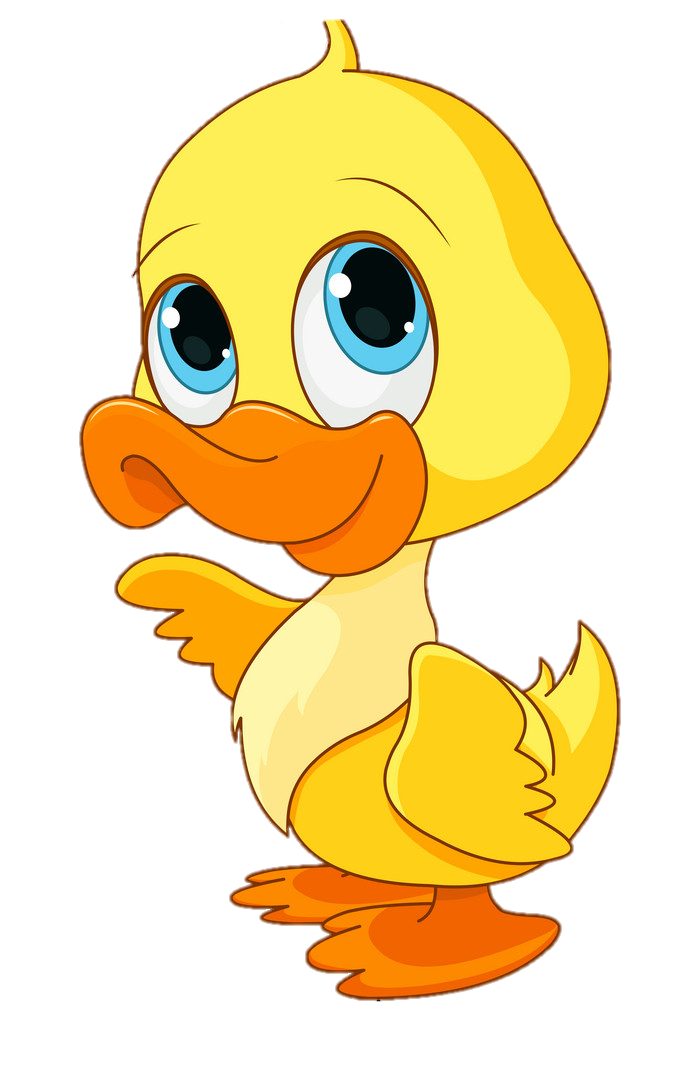 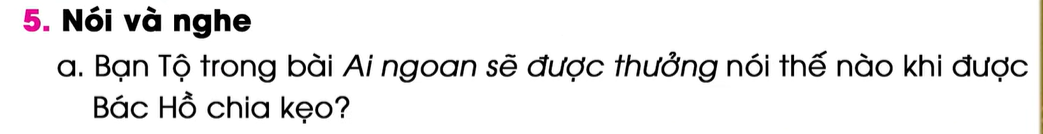 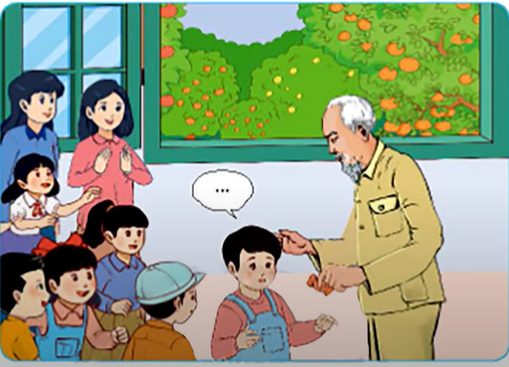 Kể chuyện : Ai ngoan sẽ được thưởng
GV kể chuyện
a. Đọc lại câu chuyện   Ai ngoan sẽ được thưởng
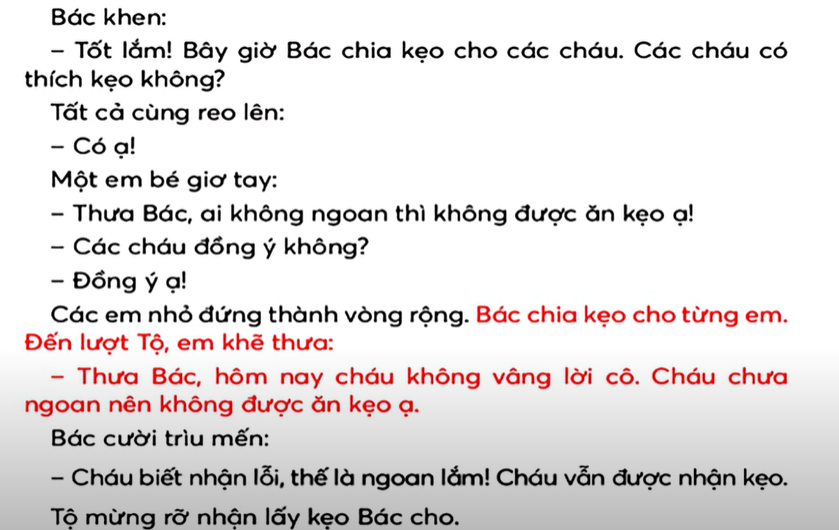 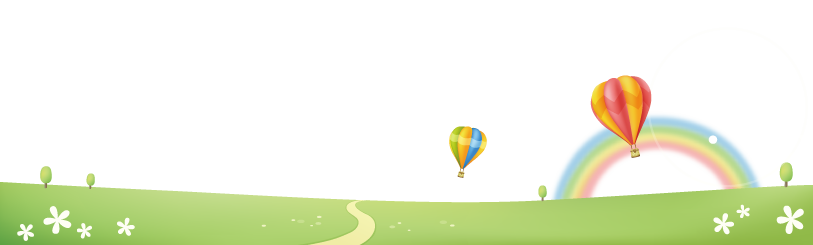 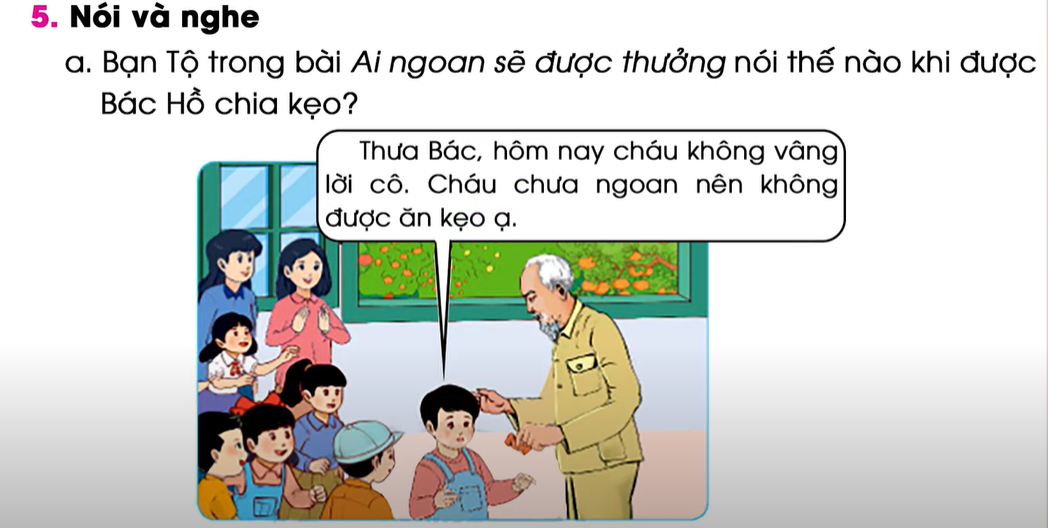 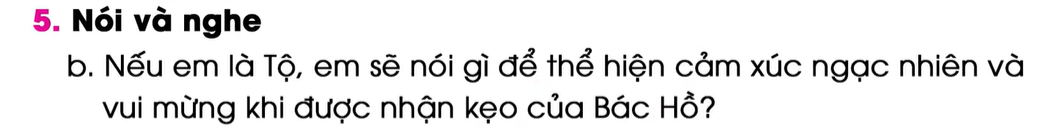 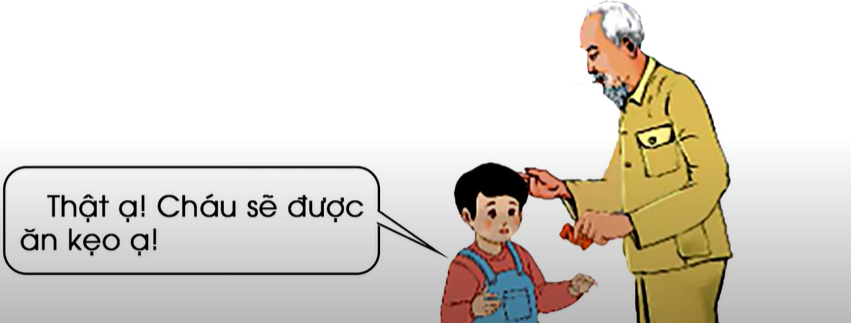 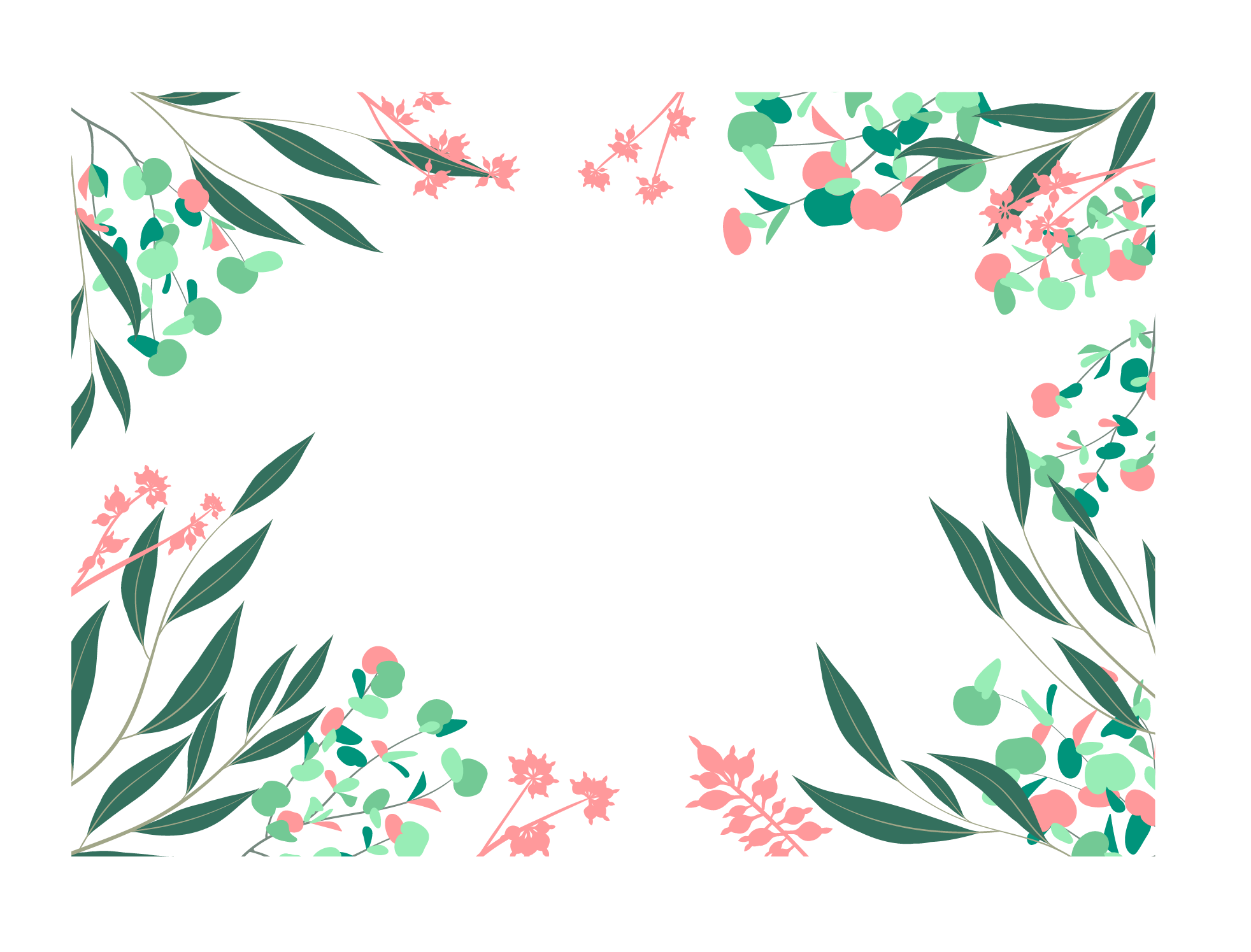 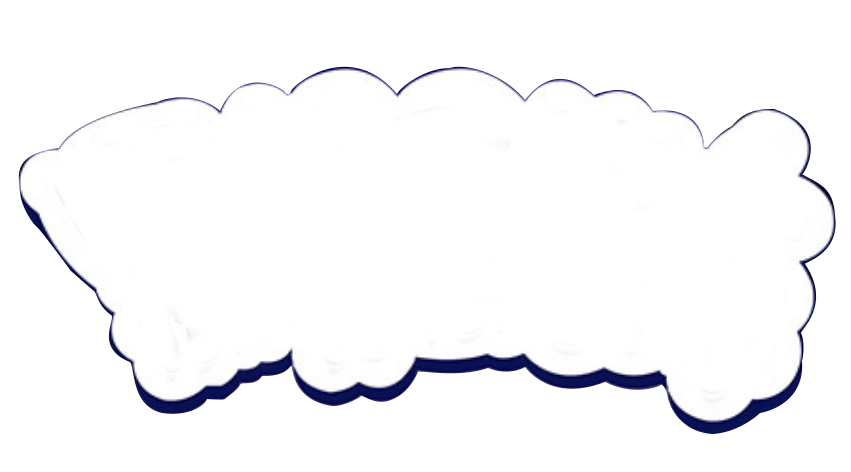 Chia sẻ cùng bạn
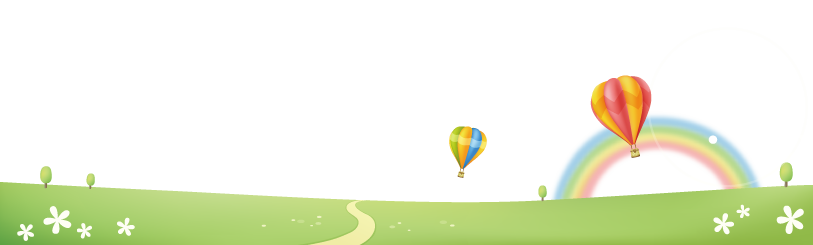 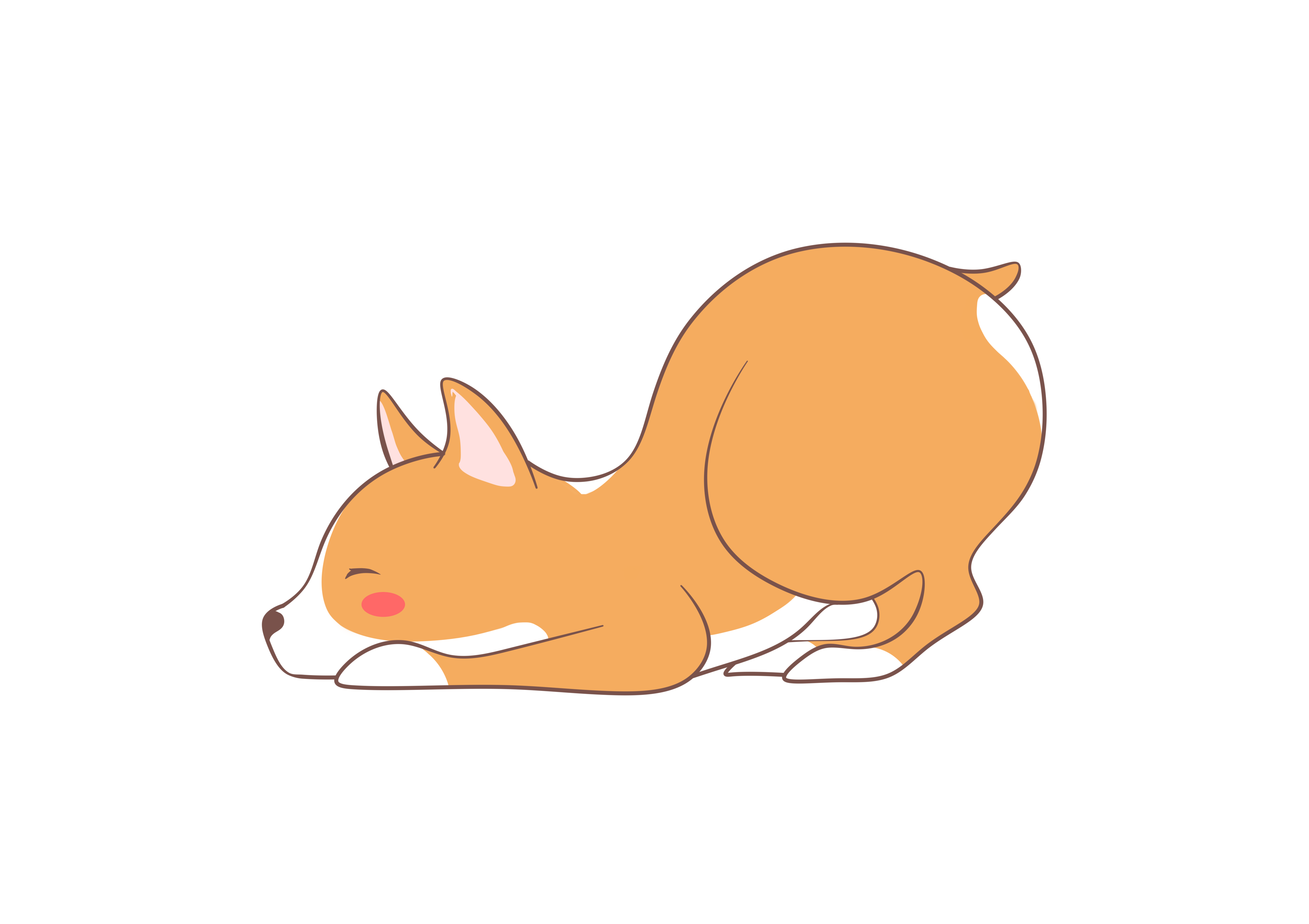 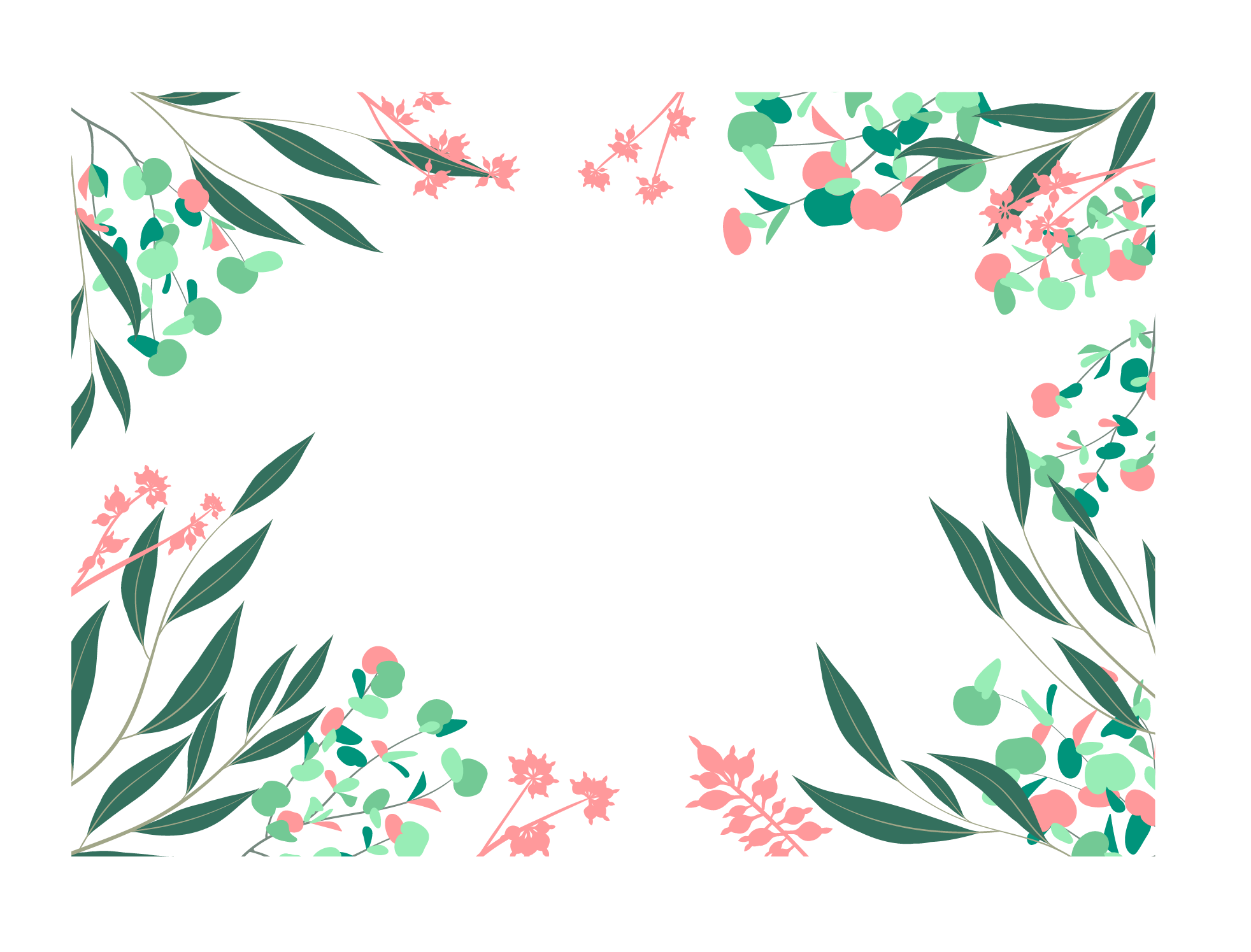 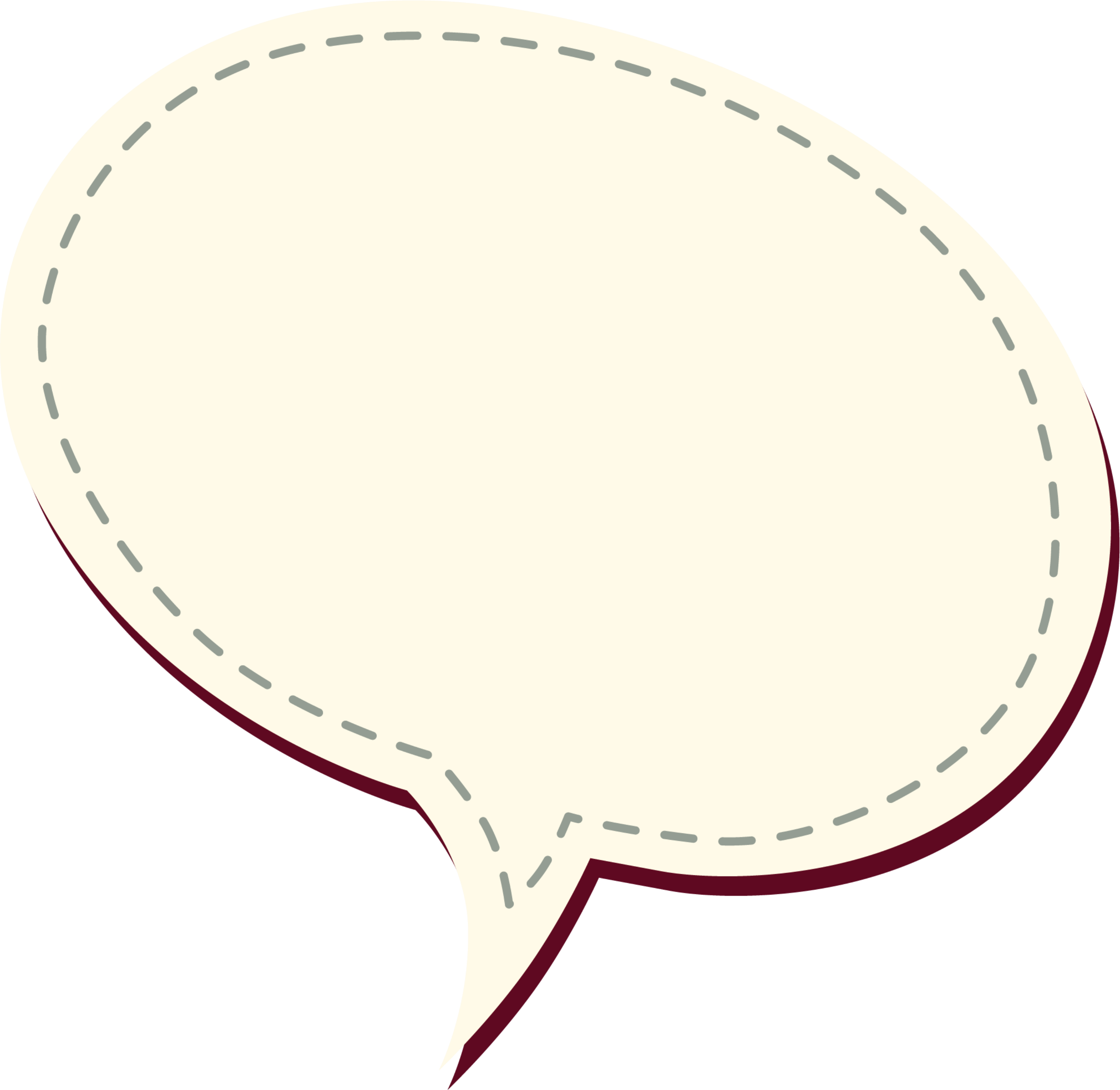 Tạm biệt 
và hẹn gặp lại!
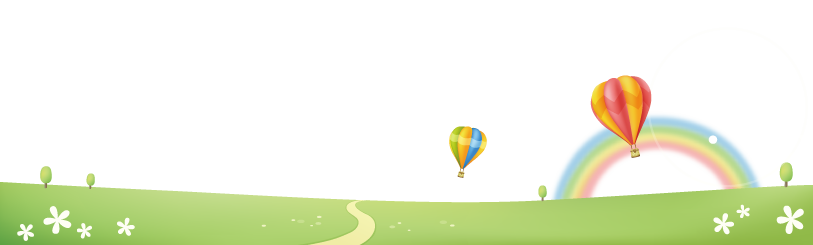